Budaya & Lingkungan Organiasai
(Bab 3)
“Manajemen” oleh Robbins & Coulter Edisi 13
DAFTAR ISI
Lingkungan Eksternal & Organisasi
Budaya Organisasi dan keterkaitannya
Isu Budaya Organisasi Terkini
Pandangan Manajemen
Pandangan Mumpuni
Pandangan Simbolis
Keberhasilan atau kegagalan sebuah organisasi bergantung pada manajernya
Keberhasilan atau kegagalan sebuah organisasi bergantung pada lingkungan dan budaya organisasi
LINGKUNGAN EKSTERNAL
“faktor-faktor dan kekuatan yang berada di luar organisasi, tetapi mempengaruhi kinerja organisasi”
LINGKUNGAN EKSTERNAL
Organisasi
Politik / Hukum
Sosial - Budaya
Demografi
Teknologi
Ekonomi
Global
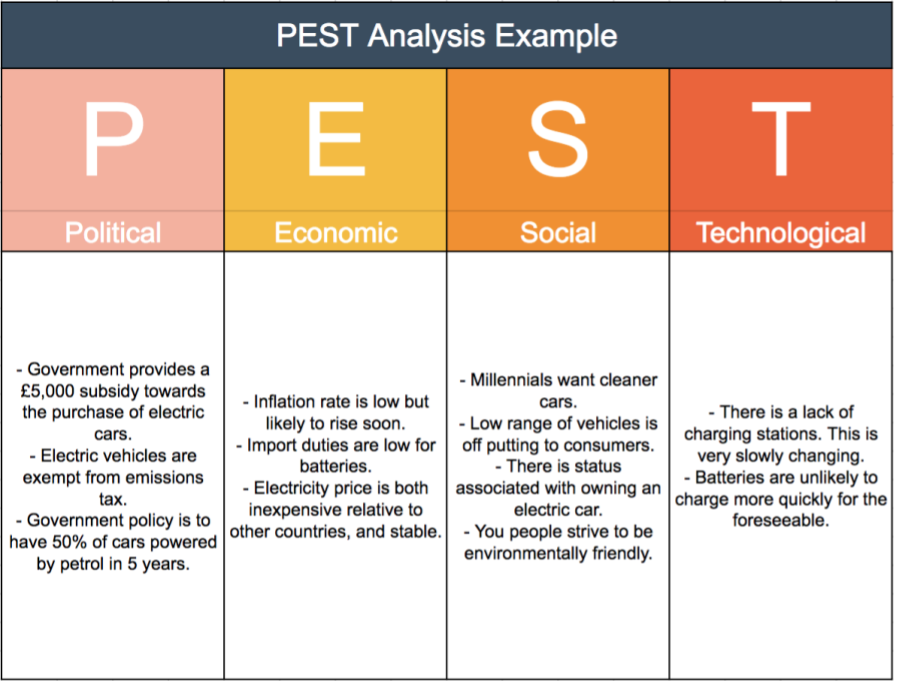 LINGKUNGAN EKSTERNAL
Sumber: expertprogrammanagement.com
Pengaruh Lingkungan pada Manajer
LINGKUNGAN EKSTERNAL
Pekerjaan dan Lapangan Kerja
Ketidakpastian Lingkungan
Hubungan dengan Stakeholder
DISKUSI 1
JELASKAN PERBEDAAN STAKEHOLDER DAN SHAREHOLDER
BUDAYA ORGANISASI
“sehimpunan nilai, prinsip, tradisi, dan cara bekerja yang dianut bersama oleh para anggota organisasi dan mempengaruhi perilaku serta tindakan para anggota organisasi”
BUDAYA ORGANISASI
Deskriptif
Persepsi
Budaya
Diterima
BUDAYA ORGANISASI
Perhatian pada Detail
Inovasi & Pengambil Resiko
Orientasi Hasil
Budaya Organisasi
Orientasi Manusia
Stabilitas
Agresifitas
Orientasi Tim
BUDAYA ORGANISASI
MANAJEMEN PUNCAK
BUDAYA ORGANISASI
VISI PENDIRI ORGANISASI
KRITERIA SELEKSI KARYAWAN
SOSIALISASI
CERITA
RITUAL
BAHASA
ARTEFAK
DISKUSI 2
BUKA HALAMAN 36, DISKUSIKAN DALAM KELOMPOK PADA KONDISI LINGKUNGAN SEPERTI APA ORGANISASI A DAN B DAPAT BERHASIL
ISU TERKINI
Tantangan & Keterlibatan
Kebebasan
Pengambilan Resiko
Kepercayaan & Keterbukaan
Budaya Inovatif
Waktu Bagi Gagasan
Silang-pendapat
Penyelesaian Konflik
Keceriaan/Humor
ISU TERKINI
RESPONSIF PADA PELANGGAN
KARYAWAN PENUH PERHATIAN
KEJELASAN PERAN
LINGKUNGAN KERJA FLEKSIBEL
CONSUMER FOCUSED
KEWENANGAN PENGAMBILAN KEPUTUSAN
ISU TERKINI
SPIRITUALITAS PADA BUDAYA ORGANISASI
Kesadaran yang kuat akan makna
“nilai-nilai organisasi menumbuhkembangkan kesadaran akan makna hidup melalui kerja yang bermanfaat yang dilakukan dalam konteks komunitas”
Penekanan pada pengembangan individu
Kepercayaan dan keterbukaan
Pemberdayaan karyawan
Toleransi terhadap ekspresi diri karyawan
DISKUSI 3
SUSUN DAFTAR PERTANYAAN YANG TERKAIT DENGAN TEMA ISU-ISU TERKINI DALAM BUDAYA ORGANISASI
TUGAS KELOMPOK 1
Menyusun makalah tentang Isu-isu budaya terkini dan pengaruhnya terhadap organisasi

1. Mencari tahu isu-isu budaya terkini
2. Menjelaskan isu-isu budaya terkini
3. Menjelaskan pengaruh isu-isu budaya tersebut terhadap organisasi

Makalah diketik di kertas A4 dengan format font Times New Roman ukuran 12 poin dan spasi 1,5. 

Jumlah halaman minimal 1 per anggota kelompok
BERSAMBUNG…